Welcome!
SPG Leaders Orientation
Topics To Be Covered
Why do we have SPGs?
Coordinator and Vice-Coordinator Responsibilities
Role of Board Liaison
Role of National Office Staff
Timelines and Deadlines
Communication
SPG Membership
ASPAN Website - SPG
PURPOSE OF A SPG
A member-driven sub-specialty group of nurses who share a similar interest in a special practice within perianesthesia nursing, an opportunity to share a common desire and commitment to provide high clinical standards, quality care and patient safety
Background
SPGs since 1994:
Offer variety of networking / educational opportunities
Serve as a resource on practice and professional issues 
Encouraged to participate in research opportunities within the organization
Networking
Online forums, newsletters, Zoom meetings, social media, blast emails, surveys, etc.
Requirements
Minimum membership of 50 nurses
No SPG enters contracts or solicits outside funding
SPG Benefits
Two SPG newsletters per year – or one newsletter and two Zoom meetings per year – or four Zoom meetings per year
Access to a password-protected webpage to network / share
Online forums, newsletters, Zoom meetings, social media, blast emails, surveys, etc.
Optional opportunity to meet in-person during the ASPAN National Conference (NC)
Coordinator Responsibilities
SPG Coordinator manages the activities of the SPG 
Facilitates communication among the members; a member-driven group 
Preferred prerequisite: SPG Coordinator has at least 1-year experience in the specialty practice represented
Coordinator Responsibilities
Leadership Succession
The person who successfully applies to create a SPG becomes the first Coordinator for that SPG
From day 1: mentors a SPG member to serve as Vice-Coordinator
Term of service is two years 
Begin and end at NC
Coordinator Responsibilities
The Coordinator has the responsibility and ability to view, access, or compile a current roster* of SPG members at any time on the ASPAN website
Use the roster on a regular basis for networking purposes and to facilitate communication among members
*Roster compilation instructions and rules provided by ASPAN
Coordinator Responsibilities
Maintain contact with designated Board Liaison throughout the year 
Contact your Liaison frequently for questions or support
Submit bi-annual reports of SPG activities to Liaison at least 60 days prior to the Board meetings held at mid-year and at NC
Utilize Liaison as a resource in the leadership succession plan of the SPG
Coordinator Responsibilities
Solicit and mentor future group leaders from the SPG membership 
Act as a resource for ASPAN committees or SWTs on activities pertaining to the group’s specialty practice area
Provide submission of specialty practice information to Breathline upon request of ASPAN President
Coordinator Responsibilities
Review SPG related information on the ASPAN website
Submit revisions to Board Liaison and National Office staff person (with copy to ASPAN President, Vice President / President-Elect and CEO) - minimum of one month prior to necessary changes
Coordinator Responsibilities
Review SPG's purpose statement annually to assure alignment with current goals / activities
Submit any proposed revisions to the purpose statement to the ASPAN President, Vice President / President-Elect for approval
Coordinator  FYI
NC registration waived for each Coordinator of a SPG established a minimum of seven (7) months prior to the next NC, and after the Coordinator has completed the responsibilities outlined in the Job Duties and Responsibilities 
Registration fee waiver is applicable only to the designated Coordinator 
Fee waiver is nontransferable
Vice-Coordinator Responsibilities
Two-year term; begins and ends at NC
Recommended no more than 2 consecutive 2-year terms
Assume duties of the Coordinator in their absence
Prepare to assume the position of Coordinator
Accept assignments from the Coordinator and assist as directed with newsletter, Zoom meetings, surveys, etc. 
Communicate regularly with Coordinator; meet deadlines for assignments and reports
Actively participate in SPG projects
Identify and mentor future group leaders
Who’s Who – People & Resources
Board Liaison
Represents the interests of the SPG to the BOD
Collaborates with SPG Coordinator to address any issues within the SPG and as support for required reports

*Copy the Liaison/National Office staff person on all communications
Role of National Office Staff
Management of fiscal aspects
Assist newsletters &  communications
Provide Zoom meeting platform & instructions
Collaborates with SPG leaders as needed
All National Office staff can be found on ASPAN’s website
Timelines & Deadlines
In a calendar year, SPG Coordinators have a choice:

Produce two newsletters

- or -

Produce one newsletter and hold two Zoom meetings

- or -

Hold four Zoom meetings
Timelines & Deadlines
SPG Newsletters:
Produce 2 newsletters/year
Newsletters are published on SPG webpages in the summer/fall and in winter/spring (prior to NC)
SPG members get email notice when newsletters are newly available online
All deadlines MUST BE MET
SPG Zoom Meetings:
Zoom meetings may be held January through April 1 or June through December 1
Minutes must be taken for posting on the SPG webpage/included in Board report
Contact national office to schedule meeting using ASPAN’s Zoom platform
Timelines & Deadlines
Bi-Annual SPG Reports:
Must submit 2 reports to the ASPAN CEO & Board Liaison for inclusion in ASPAN’s two scheduled annual Board meetings
The first report is due February 1 and the second is due September 1
ASPAN provides the template for the report
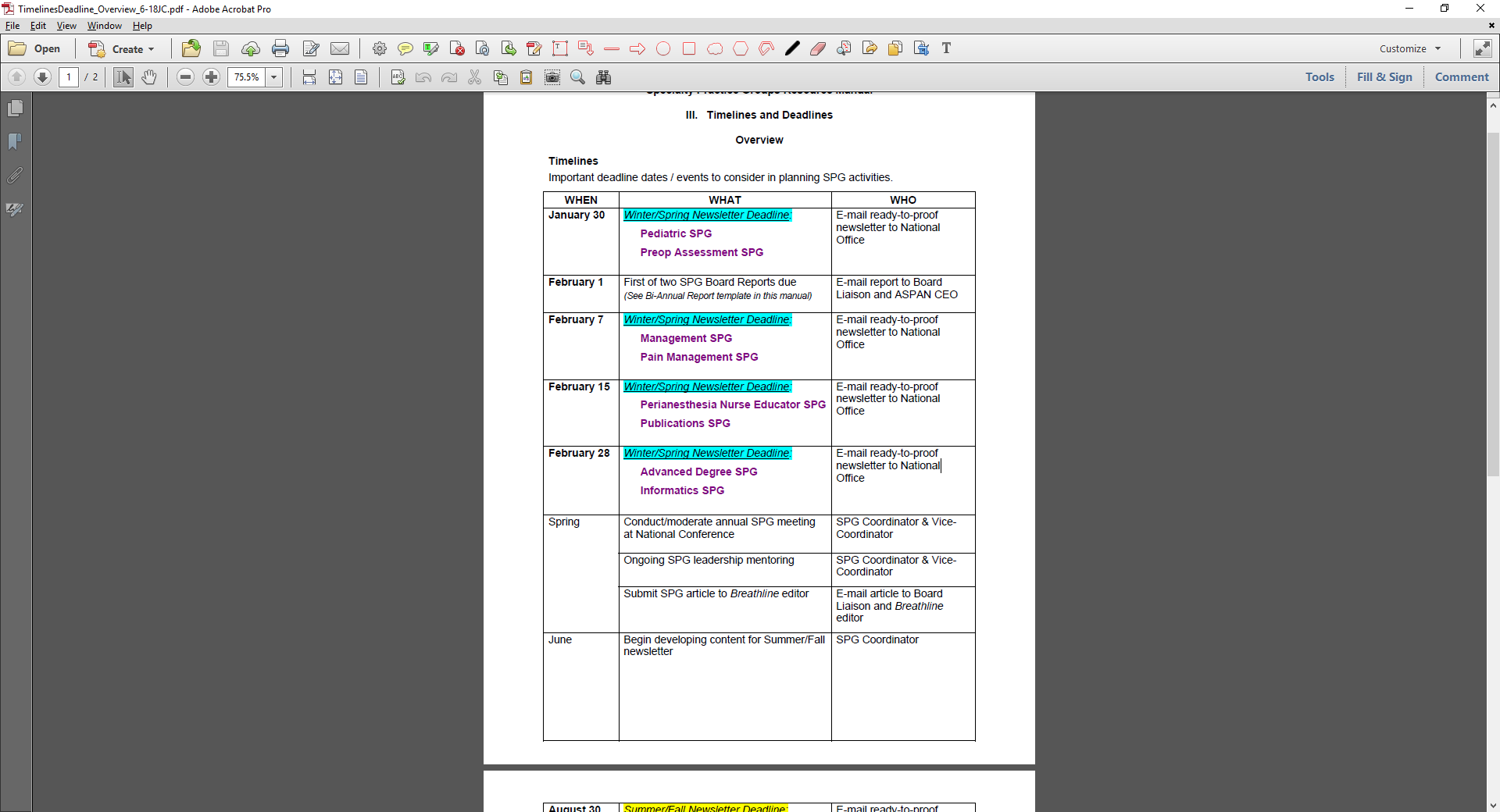 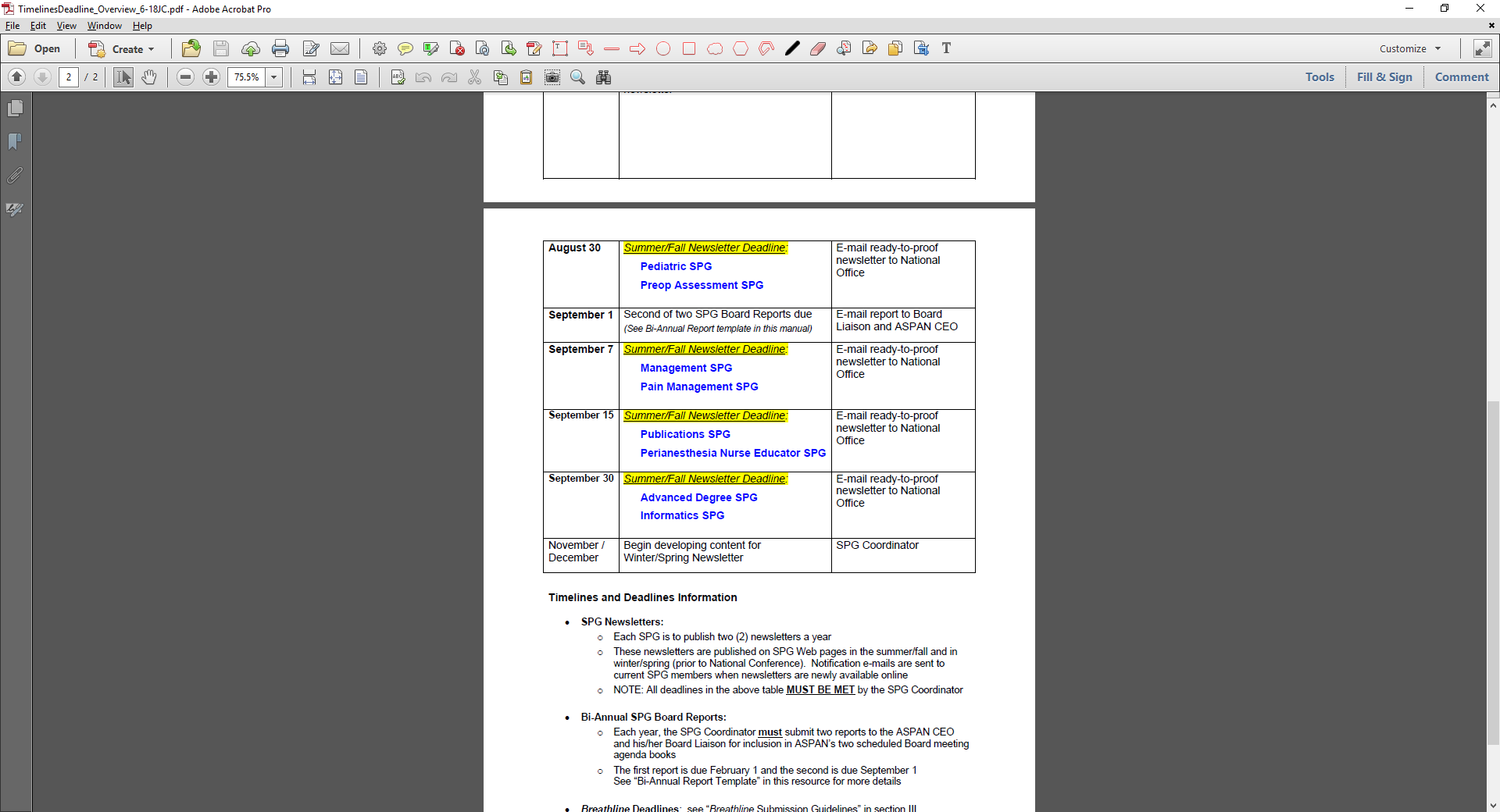 Communication: NEWSLETTER
Coordinator responsible for content and layout 
Final draft formatted as Word document (or Publisher) sent to National Office staff person by deadline
Reviewed and approved by the ASPAN President, SPG Board Liaison and Pubs SWT 
National Office uploads final version to the SPG’s webpage; notification email sent to  SPG members
Communication: NEWSLETTER
Generating content for newsletter
4 months prior: send communication to all SPG members regarding a call for articles
3 months prior: send a second communication requesting articles, images, etc.
2 months prior: send third and final call for content with deadline of at least 30 days
Communication: NEWSLETTER
Newsletters are uploaded to the SPG’s webpage in the summer/fall and late winter/early spring (prior to National Conference) 
All SPG Coordinators and Vice-Coordinators have access to view all other SPG newsletters online for ideas and inspiration
Newsletter Tips
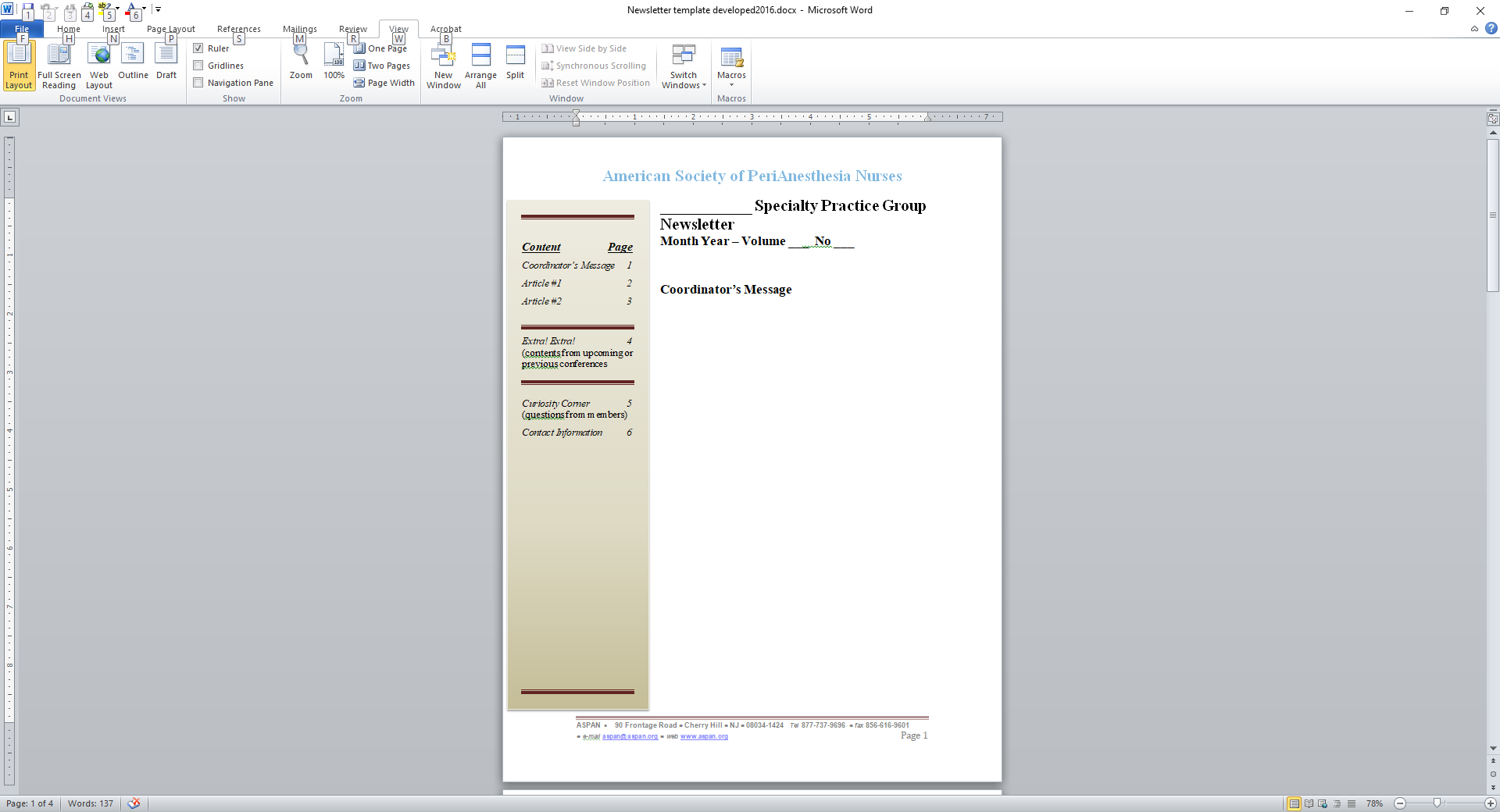 ASPAN provides template to use as a guide
Provides resource for required AMA-Style Citation and References
Review previous newsletters for ideas
What do your SPG members want from the newsletter?
Copyright/Permission
Photos, articles, images or clipart previously published in another newsletter, magazine or book may not be used without written permission from the copyright holder
Internet:  photos, articles, images or clipart from anywhere on the Internet (including Google images) may not be used without written permission from the copyright holder
If clipart help is needed, contact National Office staff person
Communication: ZOOM MEETINGS
Coordinator contacts Donna Ingram dingram@aspan.org at the ASPAN national office to schedule the Zoom meeting date
Zoom meetings can be held January through April 1 and June through December 1
National office sends Zoom meeting link and instructions to coordinator 
Coordinator sends blast notification to SPG members with Zoom meeting link and details on meeting topic(s)
Communication: ZOOM MEETINGS
SPG Board liaison must be invited to the meeting
Minutes and attendance list must be taken during the Zoom meeting for posting on SPG webpage
Minutes should also be included in bi-annual Board Report
Communication: BOARD REPORTS
Due twice per year: February 1 and September 1
Receive email from National Office with a form 
Download, complete and email to ASPAN President, ASPAN CEO and Board Liaison
SPG Membership: How to Grow!
A personalized note from you can be added to ASPAN’s welcome letter to new and renewing SPG members
Keep your old SPG membership lists and send an email or letter to those members who do not renew, encouraging them to do so
Place articles / announcements in Breathline 
Promote your SPG during National Conference
Announce meetings/ networking activities in PArtiCUlArS at NC
Network with individual components
SPG Membership: How to Grow!
Establish and launch a Yahoo! Group, Google Group, Facebook, Telegram, or a preferred social media platform for your SPG  and invite current SPG members to join the group
Use this free service as an interactive tool for SPG membership discussions, open forums and surveys 
Work with your ASPAN Board Liaison for ideas and current news events 
Act as a resource for ASPAN committees or SWTs on activities pertaining to the group’s clinical practice area
Mentor potential future leaders for the group from the SPG membership
SPG Membership
SPG membership list

National Office processes SPG memberships
Current list of SPG members can be generated at any time from the SPG’s members-only webpage
This list may only be compiled and run by the SPG Coordinator or Vice-Coordinator*
Instructions to send blast email to SPG members provided by ASPAN in SPG Resource Manual

*ASPAN does not compile/run lists for SPG coordinators
In-Person SPG Meeting
The SPG Coordinator (or designee) can plan and hold an optional in-person meeting during NC, using a designated committee meeting room
Contact ASPAN’s meeting manager for meeting room information
Meeting open to current SPG members only
Promote meeting in your preconference SPG newsletter, Zoom meeting or your SPG’s social media page
ASPAN Website – SPGs
Each SPG has it own webpage on the ASPAN website under the tab  “About” / ”Organization” / ”Specialty Practice Groups”
Page is password-protected so that only current SPG members have access
Information posted to the webpage is to be provided by the SPG Coordinator to the National Office staff person
Types of information posted include newsletters, minutes from Zoom meetings, surveys and other files of interest to the SPG
Networking opportunities/ active discussions also available through use of the SPG Forums
Thank you!